영토편입의 국제법적 원칙
국제법의 기본 원칙
*무주지 선점론

*전통적인 국제법
*현행 국제법
무주지 선점 이론
통고의 의무성과 비의무성
국제법적 독도인식
1. 국재관습법의 ‘선점의 논리’2.국재법의 일반원칙3.국제법상 공인된 국재조약
일본의 독도 편입에 대한 한일 양국이 주장
고유 영토론
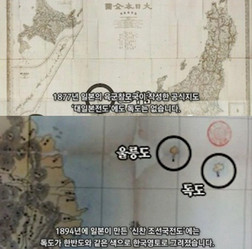 무주지 선점론
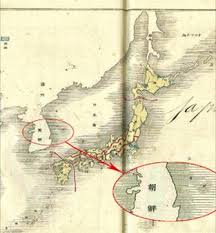 실효적 지배
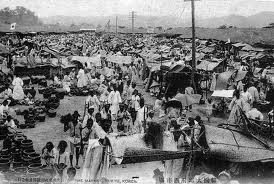 2. 독도 문제에 대한 한국의 입장
1) 역사적 근거
① 세종 실록 지리지, 동국여지승람
② 안용복
③ 도쿠가와 막부의 울릉도의 조선 영토 확인
④ 동국지도 등 조선 후기의 각종 지도첩
⑤SCAPIN(연합국 최고사령부 지령) 제667호
⑥ <조선전도>등 다수의 일본측 고지도
⑦ 1900년에 공포된 칙령 제 41호
2) 독도편입 조치의 합법성 문제
① 국제법상의 선점 이론
② 조선 연안 수로지, 일본에서 간행한 지도
③ 스티븐스가 한국의 외교 실권을 장악, 대한 매일 신보와 황성 신문의 항의 보도, 황현의 매천야록
④ 러일 전쟁 당시 일본의 필요에 따라 한국에 어떠한 부분이라도 점령 가능
3) 전후연합국의 제반 조치
① 카이로, 포츠담 선언
② 연합국 최고사령부의 지령(SCAPIN 제 677호)
③ 샌프란시스코 조약
국제 법적으로 독도가 일본땅이라는 일본의 주장에서의 모순점
1. 역사적 권원
2.일본의 실효적 지배주장의 모순점
3.일본정부의 영토적 권원의 조작
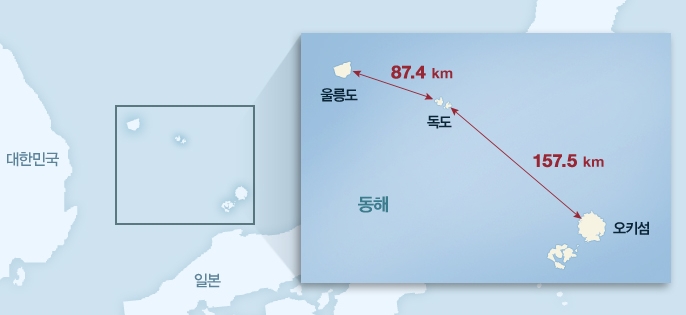 통고 의무
http://www.gomtv.com/view.gom?timeviewid=11579&auto=1
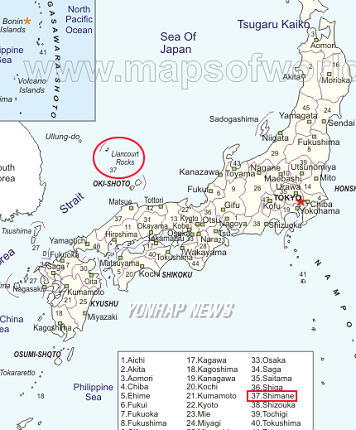 동해
독도
국제사법재판소와 판례의 특징
국제사법재판소(The international Court of Justice. 약칭 ICJ)
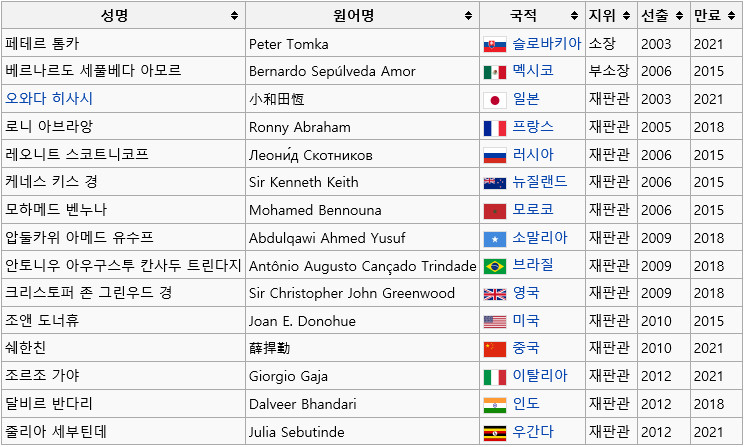 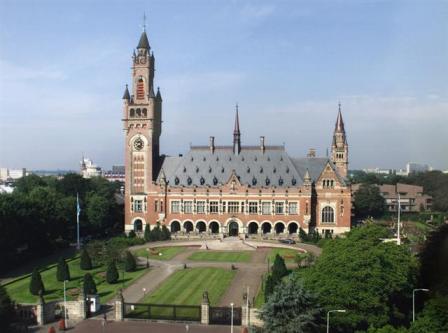 UN헌장 제29조
국제사법재판소
재판관 명단
1946. 네덜란드 헤이그
UN(United Nations) 주요 사법기관
승낙
선택조항
일방 제소(소송 제기)에 의해 심판 가능

일본을 포함한 수십여 국가
일방 제소(소송 제기)에 의한 심판 불가능

대한민국
거부
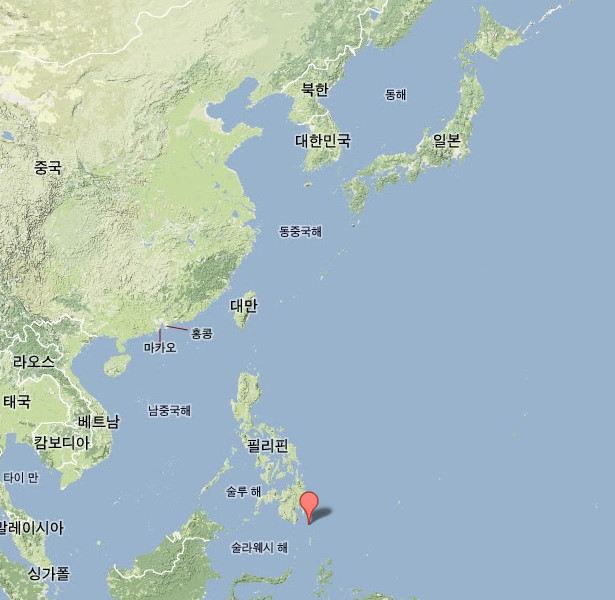 국제사법재판소의 영토분쟁해결 판례
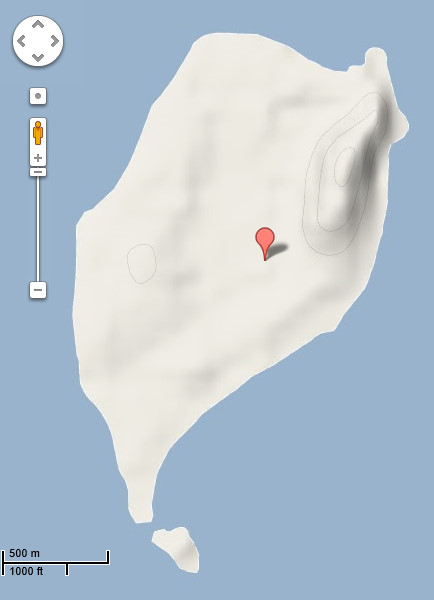 팔마스 섬의 분쟁
발견 우선원칙
조약상의 해석상 유리, 불리
미국-네덜란드
1928. 네덜란드 WIN
<
16C 스페인이 발견
네덜란드 동인도 회사
미국-스페인 전쟁 → 미국 WIN → 파리조약
But
1906.01.21 Moro 주지사 Leonard Wood 장군
미-필리핀 군도 경개선 내 20해리 지점
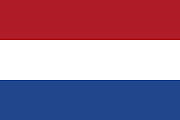 네-200년 이상 주권 및 평온한 국가 기능 행사
실효적 지배
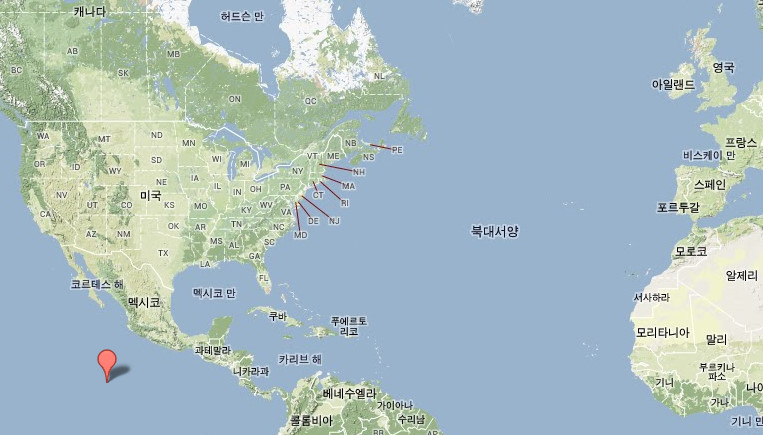 국제사법재판소의 영토분쟁해결 판례
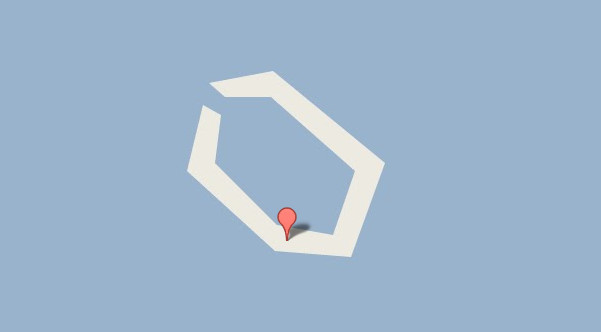 클리퍼튼 섬의 분쟁
프랑스-멕시코
1931. 프랑스 WIN
멕- 스페인 해군에 의해 섬 발견 주장
     알렉산더 7세 칙서 → 승계 주장
실효적 지배
프- 1858. 프랑스 해군사관에 의해 섬 발견
     → 하와이 정부 통보
     → 프랑스 이름으로 선점 선언
But
“멕시코는 영유권을 주장할만한 역사적 권원 없어”
“멕시코는 1897. 프랑스 원정 당시 주권 행사 하지 않아”
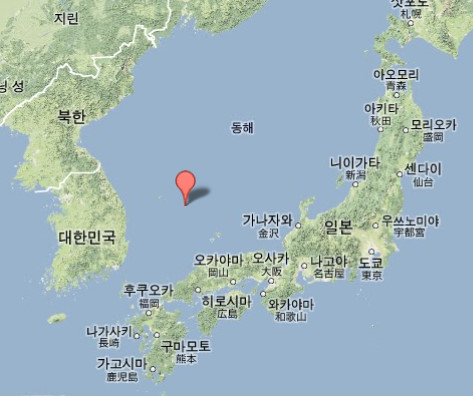 팔마스 섬의 분쟁 + 클리퍼튼 섬의 분쟁 판례로 살펴보는 독도
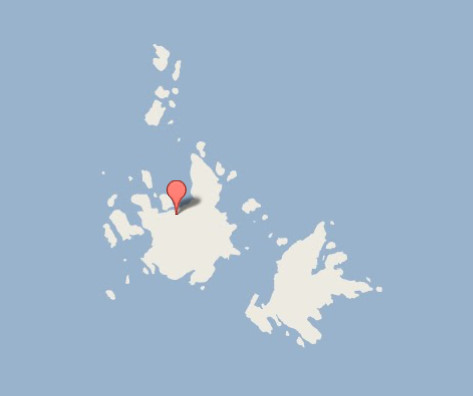 1900. 대한제국 칙령 41호
→ 실효적 지배 인정
1905. 일본의 독도 영토 편입조치,
무주지 선점

But

1885 베를린 의정서 규정
‘국제법상 요구되는 이해 관계국에의 통고’ 위반
동부 그린랜드의 분쟁
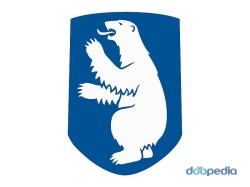 그린랜드 모습
그린랜드 엠블럼
망끼에/ 에크레오의 분쟁
에크레오섬
망끼에섬
카리브해의 리지탄과 시파단 섬
시파단섬
국제 사법재판과 독도의 경우
선점이론
발견

경영기간

실효적 지배
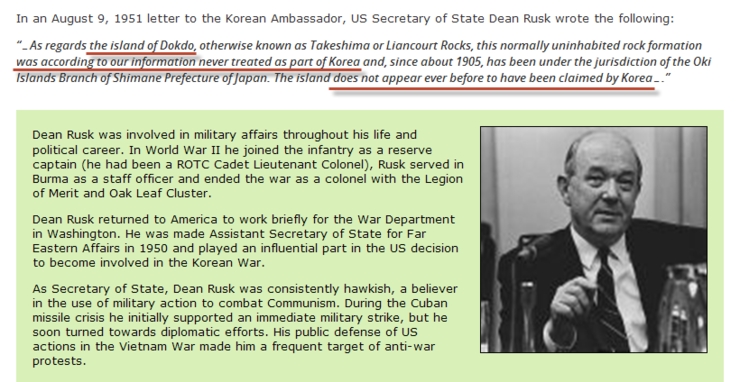 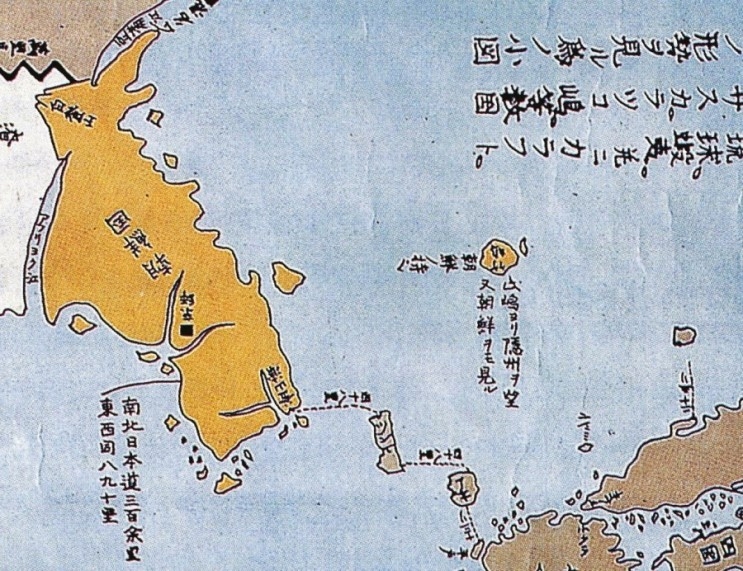 판결에 영향을 미칠 정치적 요인
독도의 영유권에 관해
18%
62%
현재 당면한 독도문제
48%
43%
http://www.diodeo.com/id=june12&movie=001928726&pt_code=01
이상 2조의 독도 발표 end남기성 김낙현 박세혁 이종환 최준혁안지원 최율리 정수현 윤명은 감사합니다.